IPA (International Phonetic Alphabet)
First, an introduction…
“phonetic” means … sound
The basic idea is one symbol = one sound
IPA symbols are in slashes   / … /
Today, the affricates
Sounds that combine a plosive and a fricative …
 The symbol is thus also a combination of two symbols. 
 The place of articulation will be (almost) the same for both sounds, of course.
Place of Articulation Alveolar Ridge
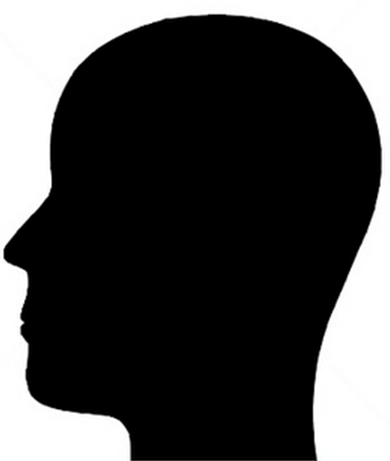 Alveolar ridge
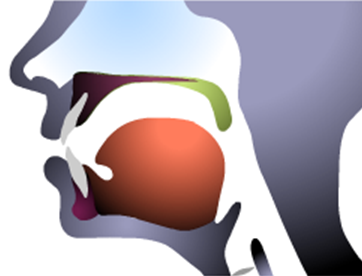 Alveolar Affricates?
Alveolar plosive + alveolar fricative … both voiceless
t + s = ____
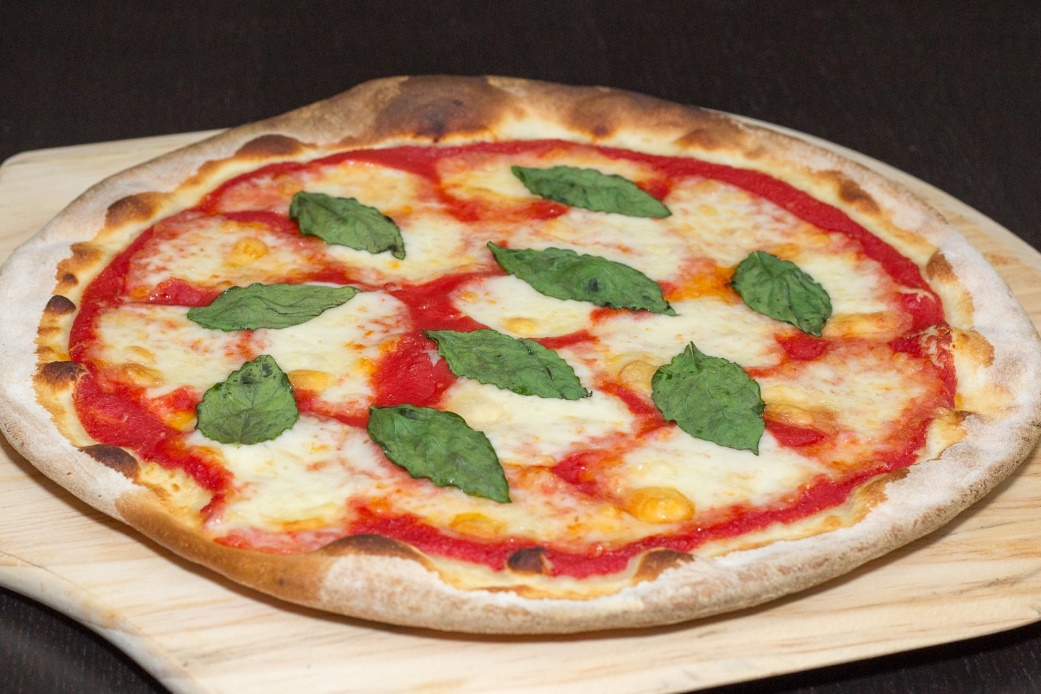 The symbol is thus …
t     s     t  s     ts      ʦ
Alveolar Affricates?
Alveolar plosive + post-alveolar fricative … both voiceless
t + ʃ = ____   (“t” + “sh”)
The symbol is thus …
t    ʃ      t  ʃ     tʃ    ʧ
The sound? Of course, chair, each, …
Alveolar Affricates?
Alveolar plosive + post-alveolar fricative … both voiced
d + ʒ = ____   (“d” + “zh”)
The symbol is thus …
d    ʒ      d ʒ     dʒ    ʤ
The sound? How about June, general, just, and Giants?
Thus, the affricates
ts = / ʦ  /　pizza, Let’s go!
ch = / ʧ / 　chair, each, cherry
g, j = / ʤ /   Giants, June
I’d be happy to entertain any questions at this time!
(sorry if I’ve tied you in knots)
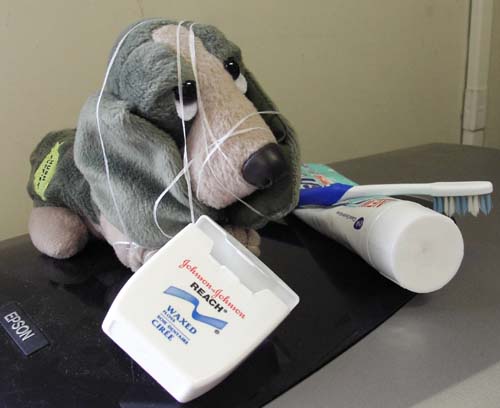